A MAGYAR KERTÉSZETI ÁGAZATMBH szemmel
Kézi Zoltán| Régióvezető
Hosszú távú trendek a zöldségtermesztésbenBővülő fogyasztás, „paradicsomtúlsúllyal”
Paradicsom
Hagymafélék
Uborkafélék
Káposztafélék
Gombafélék
Sárga- és fehérrépa
Paprikafélék
Egyes zöldségfélék termelése világszinten. Mennyiség: tonna.  Forrás: FAO
A legnagyobb játékosok a piaconMely országok látják el zöldséggel a nemzetközi piacokat?
TOP
10
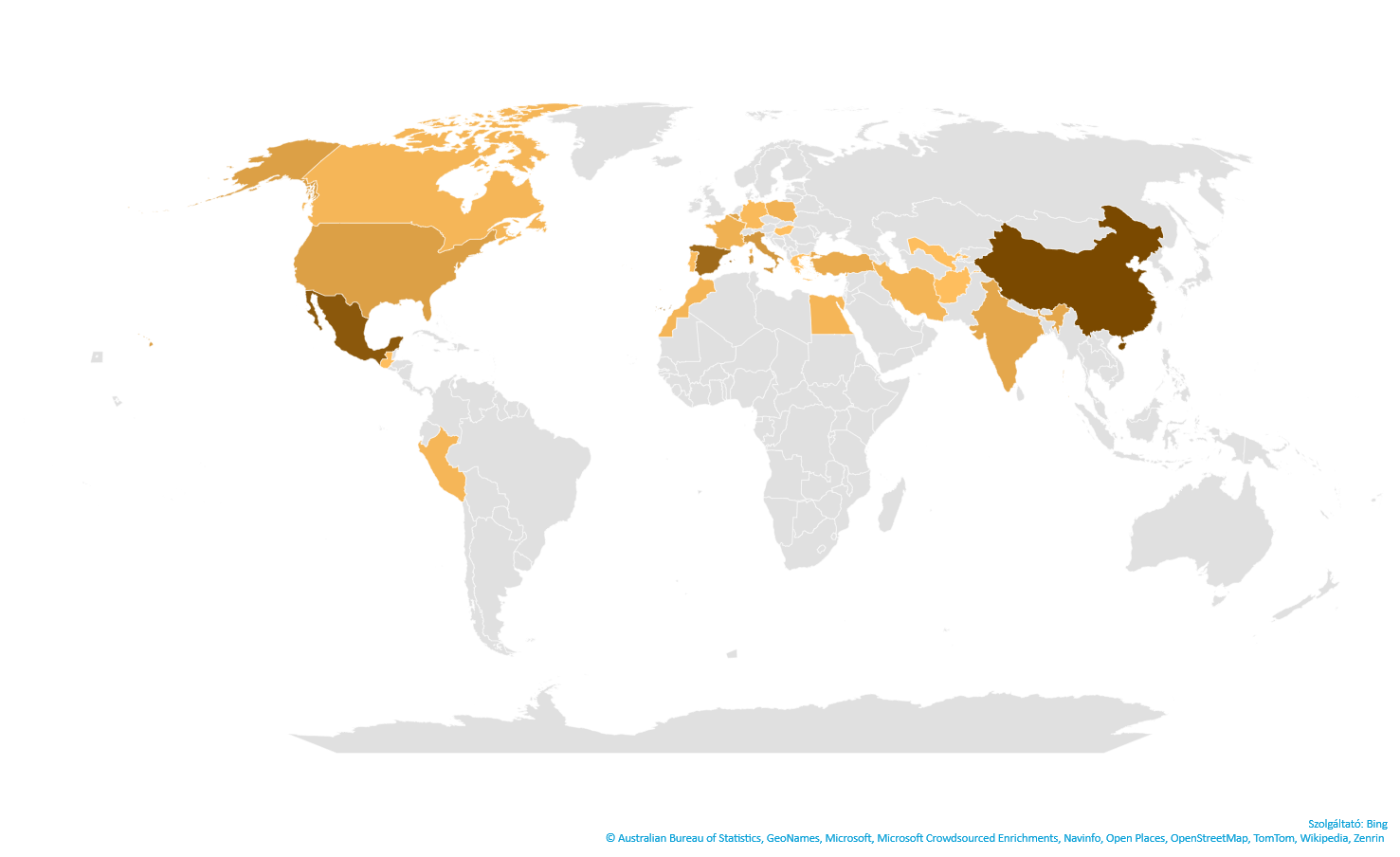 ∑ ~80%
A legnagyobb zöldségexportőrök a világon, piaci részesedésükkel. Forrás: FAO alapján saját számítás
Vegán-e Európa?A csökkenő húsfogyasztás ellenére még mindig az állati termékek a legnépszerűbbek
Zöldségfélék
2%
Zöldségfélék
4%
Állati termékek
31%
Gabonafélék
43%
EU27
VILÁG
Növényi olaj
10%
Növényi olaj
14%
Állati termékek
17%
Gabonafélék
25%
Fogyasztási megoszlás bevitt kalória alapján. Forrás: FAO alapján saját számítás
Zöldségben önellátottsági szint felett termelünkFriss fogyasztásra szánt zöldségekből elsődleges feladat a belső piac ellátása!
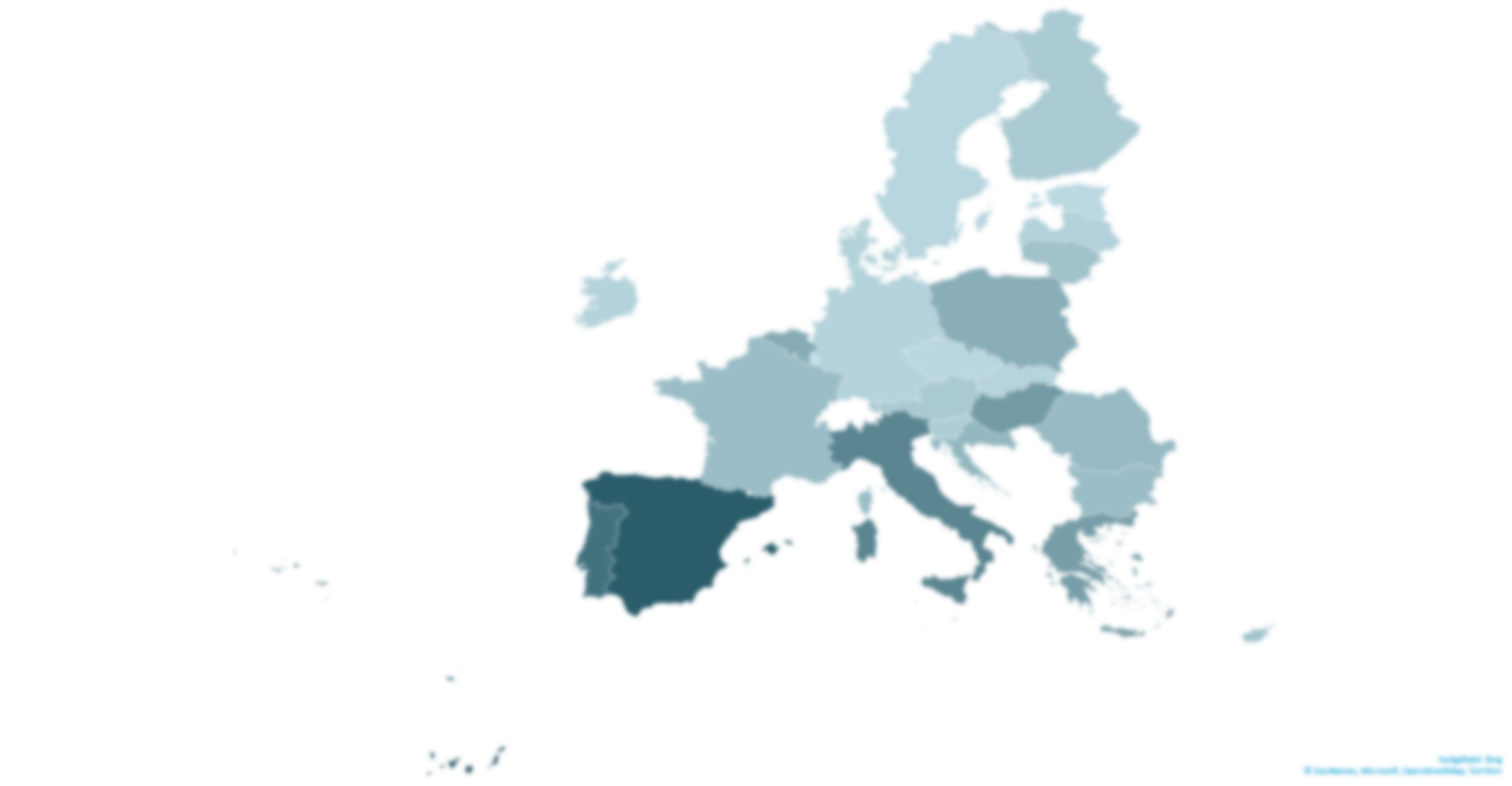 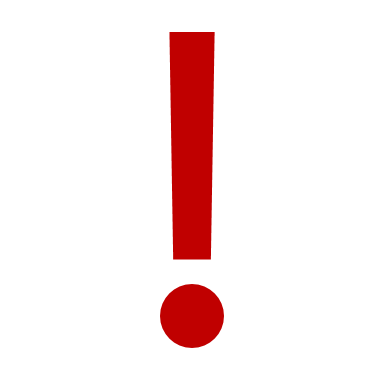 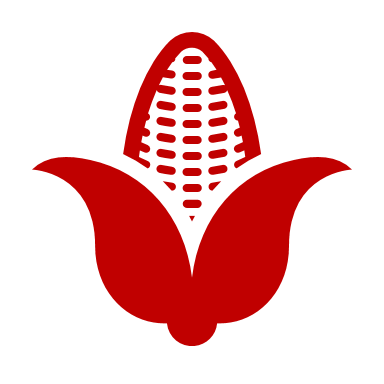 EU 27 tagállamok önellátottsági szintje zöldségfélékből és zöldségtermékekből. Forrás: FAO alapján saját számítás 2019-2021 évek
Miért hiszünk kiemelten a hazai zöldségágazatban?Azon belül kiemelten a hajtatott kertészeti termelésben?
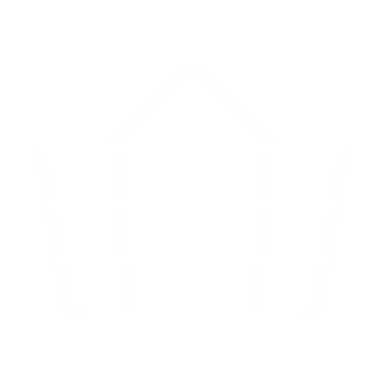 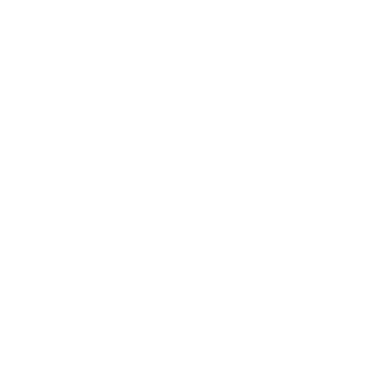 Mert zöldségterméket exportálni tudunk világszinten, a friss fogyasztásra szánt termékek körében viszont kulcskérdés a belföldi piac ellátása!
Mert a jövőben a „trendi” lesz nagyobb arányban zöldséget fogyasztani.
Mert a hajtatott kertészeti termelés tervezhető, biztonságos, „iparszerű”.
Mert a hajtatott zöldségtermesztés számos jelenlegi és jövőbeli kihívásra konkrét választ ad.
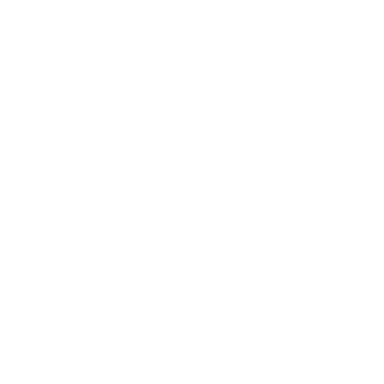 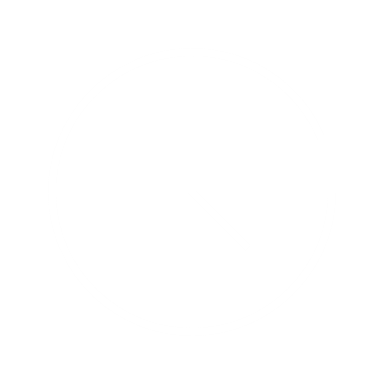 MBH BANK AGRÁRCENTRUMA DÉLKELET-MAGYARORSZÁGI AGRÁRRÉGIÓ ÉRTÉKAJÁNLATA
Kézi Zoltán| Régióvezető
Agrárökoszisztéma az Agrárcentrumokban
ASZK/SZK (200 M Ft) és forgóeszköz hitelek
Földhitelek
Beruházási hitelek
Pályázatok finanszírozása, kiegészítő források, támogatás előfinanszírozása, „hozadék” forgóeszköz-igények
Bankgarancia
Vevő faktor
Egy- vagy többéves, tevékenységhez kötött támogatások
Egyedi termékek
Forint-, deviza-
számlavezetés
Hitelezés
Faktoring
Agrár
partner
Gép-
finanszírozás
(lízing+hitel)
Pályázati lehetőségek, információ-bázis
Treasury
Privát bank
Biztosítás
(vagyon, gép, stb.)
PÁLYÁZATOK FINANSZÍROZÁSA
AMIT GONDOLUNK, AMIT NYÚJTUNK
Ez a pályázati ciklus jó eséllyel sorsdöntő lehet.
Szakértő finanszírozóink, bankcsoportunk tagjai minden területen segítségükre tudnak lenni.
Meglátásaikat, tapasztalataikat igyekszünk beépíteni folyamatainkba.
Primer Információ átadás (kamattámogatás)
Kiemelt termék struktúra 
Elérhető strukturált forma
Beruházási, előfinanszírozói hitelek
Bankgarancia
Tevékenység megkezdéséhez forgóeszköz igény
Limit rendszer, döntés előre hozása = biztonság
AMIT KÉRÜNK


Már a beruházás tervezési fázisában beszélgessünk, vonjanak be minket, hogy a legjobb finanszírozási megoldással már a támogatói okirat meglétekor a „startvonalon” álljunk.
Ne nyújtózzunk túl a takarón: lényegesen magasabb pályázatokkal lehet indulni a mostani programban, de ne mérjük túl magunkat.
Köszönjük a figyelmet!